
A Single Pattern to Drastically Improve Your Test Automation
Nikolay Advolodkin
QA Automation Engineer
www.ultimateQA.com
@Nikolay_A00
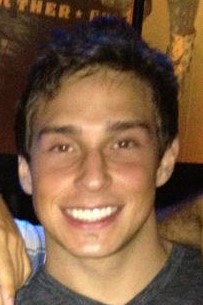 1
1

What is one problem that most of us face with functional test automation?
Poll: How many tests can you run per day that will give the correct result with 95% accuracy?
5000+


4
2
1001 - 5000


501 - 1000
5
3
101 - 500


20
2
51 - 100
0 - 50
3
3
Poll: What is a problem that you have with test automation?





Flaky tests (6)
Lack of knowledge (6)
Framework (6)
Synchronization (4)
Other, one off issues
4
4

Why is functional test automation so flaky?
User Experience
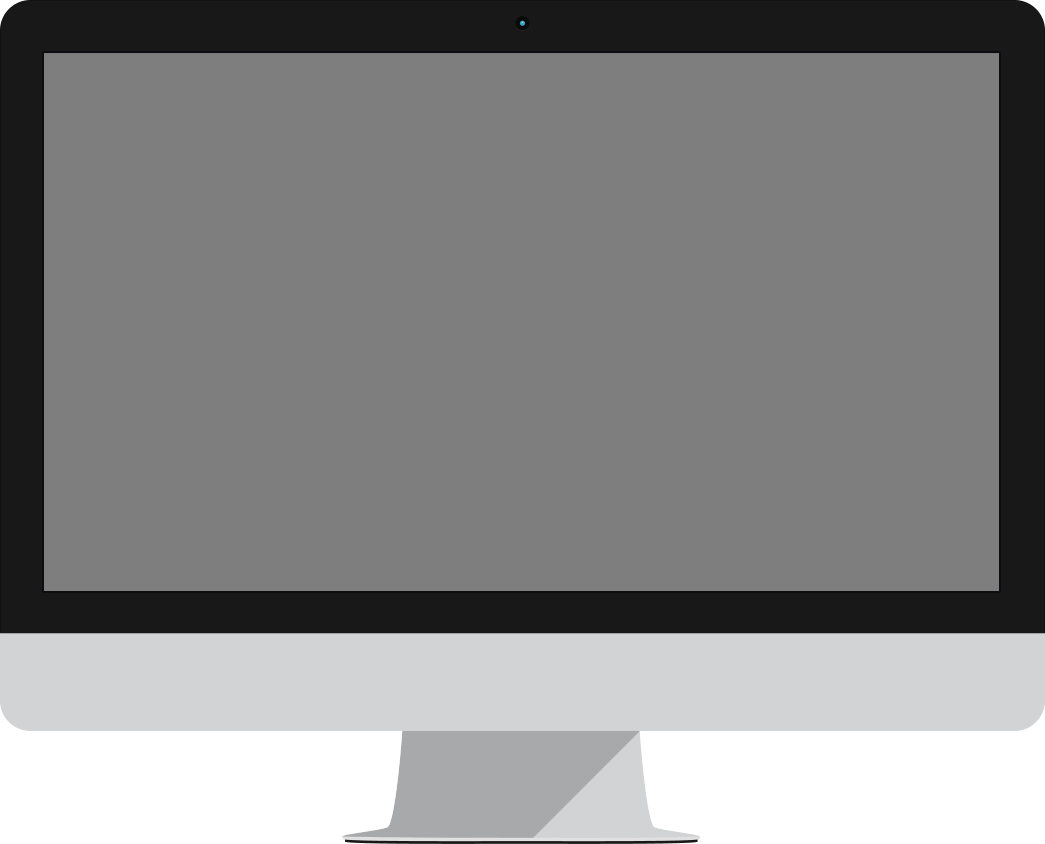 

Canvas
SVG


Touch Events
Drag & Drop


Angular JS
AJAX
6
http://www.evolutionoftheweb.com/

How can Automation Engineers handle such an evolving world?

“The only thing constant in software development is change.”
Tools Used
Version
40.0
Firefox
3.1.2
Selenium Builder
2015
Visual Studio
2.53.1
Selenium Webdriver
NUnit
3.4.1.0
9
9
Record and Replay: How many tests need to be updated due to a change in AUT?
Change
Agents
How many tests need to be changed?
All
Driver Initialization
All
Url
All
Locators
All
User names/passwords
All
Synchronization issues
10
10
Reusable
Portfolio Four
Lemon drops oat cake oat cake sugar plum sweet gingerbread chocolate cake gingerbread.
Methods
Resilient
Portfolio Five
Lemon drops oat cake oat cake sugar plum sweet gingerbread chocolate cake gingerbread.
Advantages of using Keyword Driven Approach
11
Method for every action
Portfolio Four
Lemon drops oat cake oat cake sugar plum sweet gingerbread chocolate cake gingerbread.
Too much in 1 file
Flow changes break all tests
Portfolio Five
Lemon drops oat cake oat cake sugar plum sweet gingerbread chocolate cake gingerbread.
Disadvantages of using Keyword Driven Approach
12





So what can I do then????
Give me the answer already
So unstable!!
Arghhhh
It’s Brittle bro!
13
13

Page Object Pattern
Page Object Pattern
Object – Page.cs
15
Page Object Pattern
Use your code to interact with the application page just like you would interact with it manually
Page.GoToVideoTutorials()
Page.ClickStartHereButton()
16
Maintainable
Readable Tests
Abstraction
Logical
Follows Good Design Principles
Advantages of Page Object Pattern
17
DRY – Don’t Repeat Yourself
18

“Duplication is the primary enemy of a well-designed system”
Martin, Robert
Many different options
Portfolio Four
Lemon drops oat cake oat cake sugar plum sweet gingerbread chocolate cake gingerbread.
Increased barrier to entry
Requires constant improvement
Portfolio Five
Lemon drops oat cake oat cake sugar plum sweet gingerbread chocolate cake gingerbread.
Disadvantages of using Page Objects
20
3 Actionable Tips
Start Using Page Objects

Use Test Driven Development

Stop being WET

21
21
Resources
Code and Slide Deck - http://wp.me/P7absY-8j

Martin, Robert C.. Clean Code: A Handbook of Agile Software Craftsmanship 
(Kindle Locations 4076-4077). Pearson Education. Kindle Edition.
Selenium Wiki on Page Objects
Martin Fowler on Page Objects
Dave Haeffner on Page Objects
22
22